Das Berufsfeld: Arzt
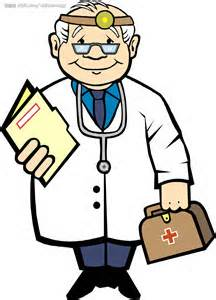 Nils & Jannis
Inhaltsverzeichnis
Allgemeines zum Beruf
die Tätigkeitsbereiche umfassen die Vorbeugung,  Erkennung  und Behandlung von Krankheiten

hat eine moralische und ethische Verantwortung gegenüber seinen Patienten

 unterschiedliche medizinische Grade weisen auf Absolvierung                                            einer wissenschaftlichen Arbeit hin


Position und Gehalt pro Jahr		
Chefarzt 		290.000 EUR
Oberarzt 		130.000 EUR
Facharzt 		84.000 EUR
Assistenzarzt 		68.000 EUR
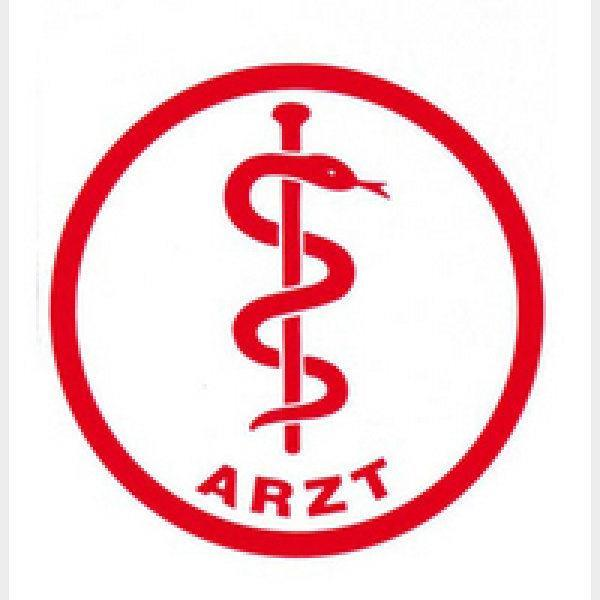 1
Interview mit Dr. Certa
Gibt es spezielle Vorschriften im Umgang mit Patienten?
     - Der Arzt muss die Schweigepflicht bewahren.

Wie lange dauert das Studium?
     - Das Studium hat eine Dauer von 12 Regelsemestern. Daraufhin
       kann man sich auf eine Fachrichtung spezialisieren. Es ist auch  
       üblich, eine Promotionsarbeit zu schreiben.

Wie viele Patienten betreuen Sie durchschnittlich am Tag?
     - Schätzungsweise betreue ich zwischen 100 bis150 Patienten am
        Tag.

Welche Vorteile birgt Ihr Beruf? 
     - Ich erfahre viel Dankbarkeit von den Patienten, was zu meiner 
        persönlichen Zufriedenheit führt.
2
Interview mit Dr. Certa
Wie sind Ihre normalen Arbeitszeiten?
      - Ich beginne meinen Arbeitstag um 6:30 Uhr und beende ihn um
         18:30 Uhr. Dies variiert nach zu versorgenden Patienten.

Wie viele Urlaubstage haben Sie im Jahr? 
      - Im Jahr nehme ich ca. 6 Wochen Urlaub. Es gilt zu beachten, dass ich 
         für eine Vertretung sorgen muss. Mein Urlaub wird logischerweise 
         nicht bezahlt.

Wie kamen Sie zu Ihrem Beruf?
     - Schon in der Kindheit hatte ich ein ausgeprägtes Interesse an der
        Biologie und an dem menschlichen Körper.
3
Interview mit Dr. Certa
Ist es theoretisch möglich eine Praxis direkt nach dem Studium zu eröffnen?
     -Nein, man muss erst seinen Facharzttitel erwerben, wofür man mittlerweile    
       5 Jahre benötigt. 

Müssen Sie oft Patienten an das Krankenhaus überweisen?
     - Ja, meine Möglichkeiten in der Praxis sind begrenzt. Zum Beispiel muss 
        ich Patienten für Operationen in das Krankenhaus überweisen.

Welche Fähigkeiten sind gefragt, um Arzt zu werden?
      - Empathie im Umgang mit Menschen, Interesse an Medizin, Belastbarkeit,
         gewissenhaftes Arbeiten und in der Lage sein, Verantwortung zu 
         übernehmen.
4
Ende
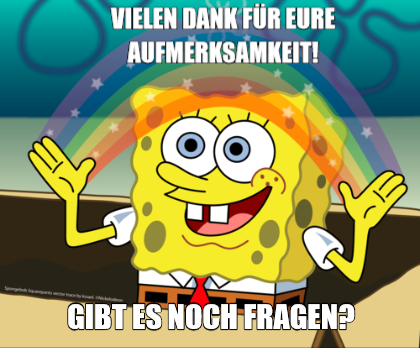